DEČJA NEDELJA 2015.
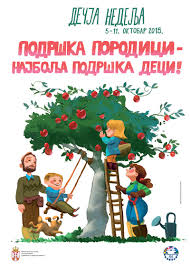 5 – 11.10.2015.
Više od 3700dece organizovano je posetilo:
ART BIOSKOP "LIFKA ŠANDOR"
ZOO  VRT  PALIĆ
GRADSKU BIBLIOTEKU
STONOTENISKI KLUB "SPARTAK"
BALETSKI STUDIO "MON MIRAŽ"
HKC "BUNJEVAČKO KOLO"
KARATE KLUB ENPI
GRADSKI MUZEJ
ŠKOLU FUDBALA "SPARTAK"
KRIJETIV STUDIO
GIMNASTIČARSKI KLUB "PARTIZAN"
STUDIO PLESA I MODERNOG BALETA “LARISA”
VRTIĆI:
MORSKA ZVEZDA, SUNCE, DUGA, SUNCOKRET, SENICA, 
LABUD, PETAR PAN, PEPELJUGA, CVETIĆI, LOPTICE, LANE,
BAMBI, LEPTIRIĆI, JAGODICA, KLARA, BALONČIĆI,
MARIJA PETKOVIĆ BISER
AUTOBUS JE DOVEZAO DECU IZ TERENSKIH VRTIĆA:8 autobusa, cca 390 dece
Na filmskoj traci naši su junaci... ART BIOSKOP "LIFKA ŠANDOR" od 12 - 23.10.2015. 707dece
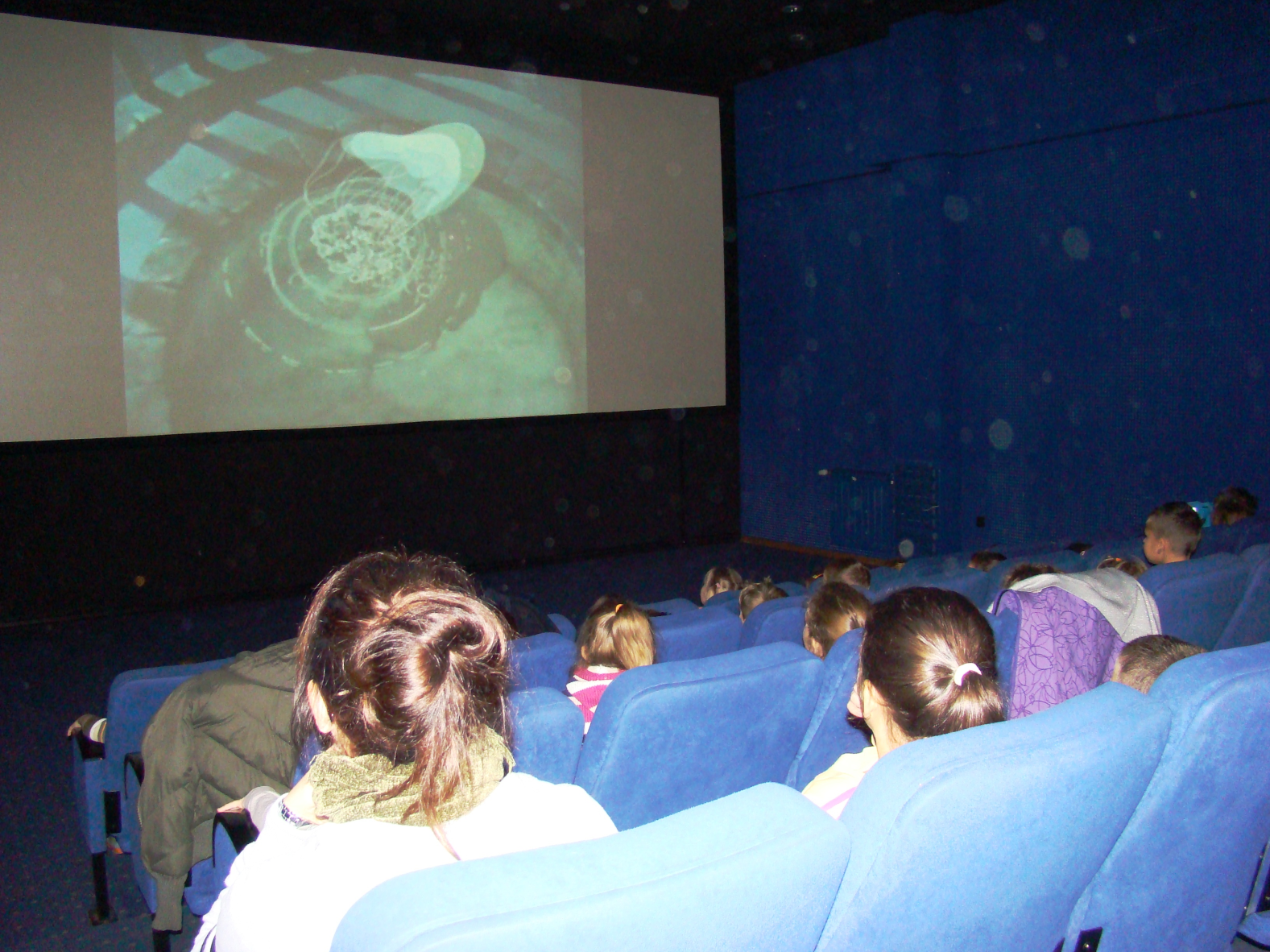 PERA DETLIĆ, PALČICA,
POLETARAC,VEVERICA, PLAVI ZEC, ŠUMICA, KOLIBRI, BAJKA, MASLAČAK, ZVONČICA,
CICIBAN, ZLATNA RIBICA,
MANDARINA, BUBAMARA.
Gde knjige stanuju i nama se raduju... GRADSKA BIBLIOTEKA - DEČJE ODELJENJE
cca 200 DECE
CICIBAN, PLAVI ZEC, 
PERA DETLIĆ, LASTAVICA, MASLAČAK, KOLIBRI, SNEŽANA, BUBAMARA,
MAK ĐERĐ, LOPTICE, LANE.
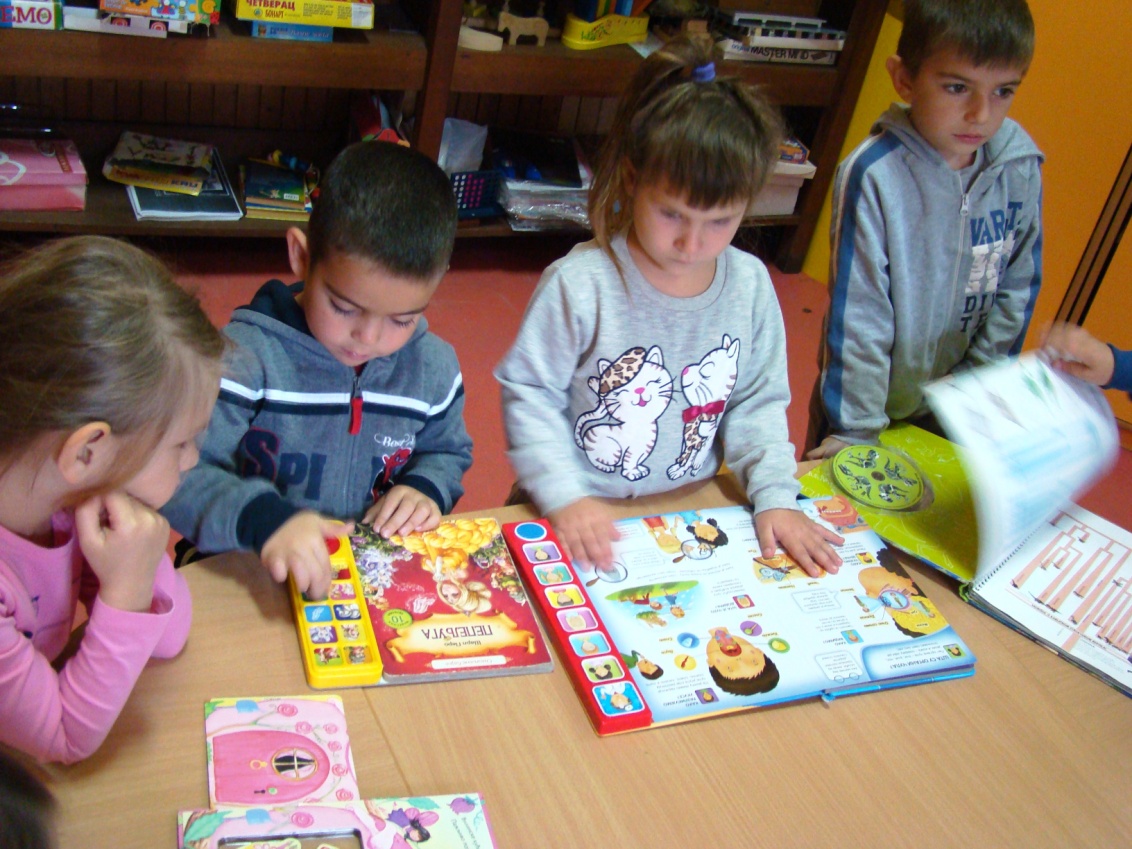 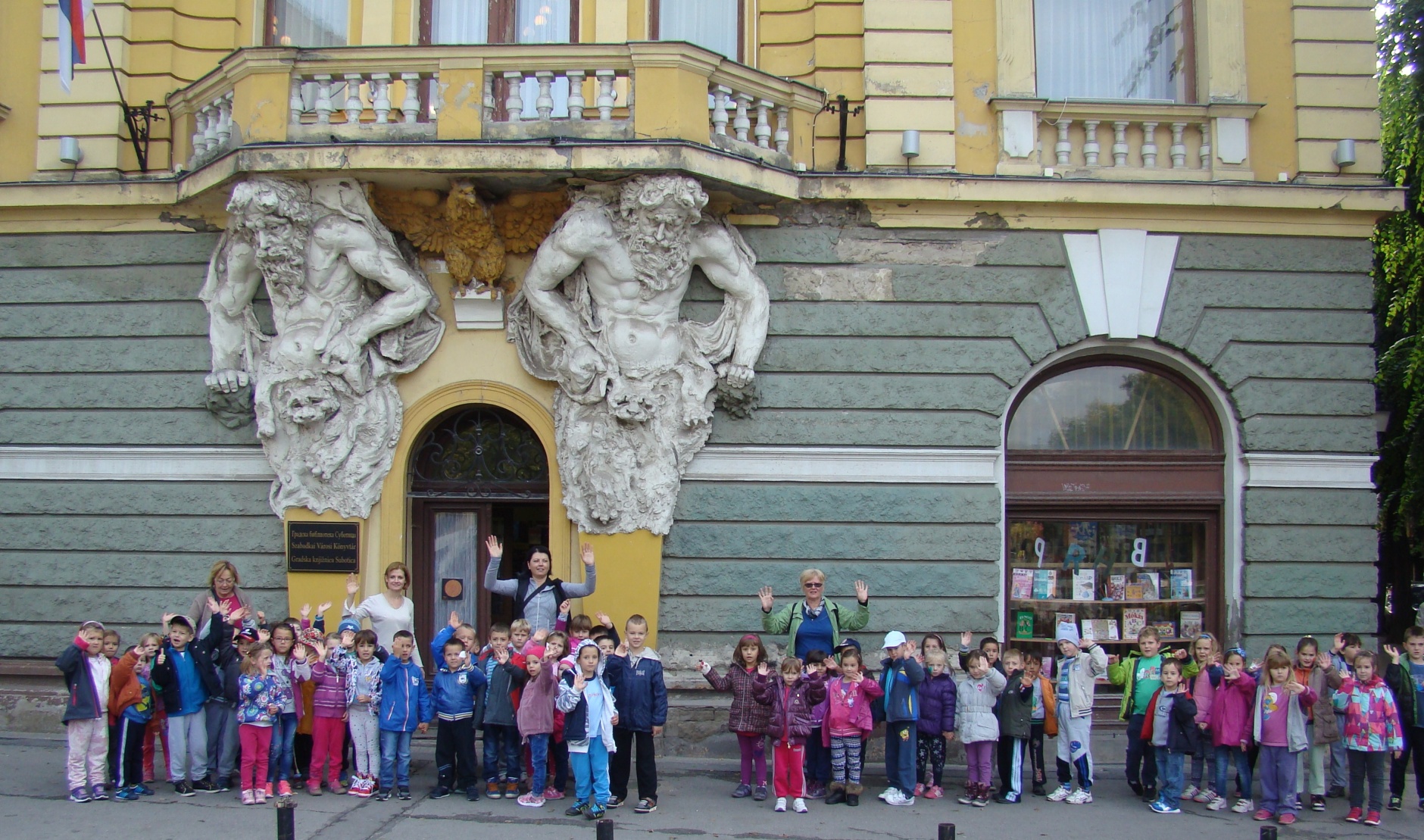 MUZIČKA ŠKOLA
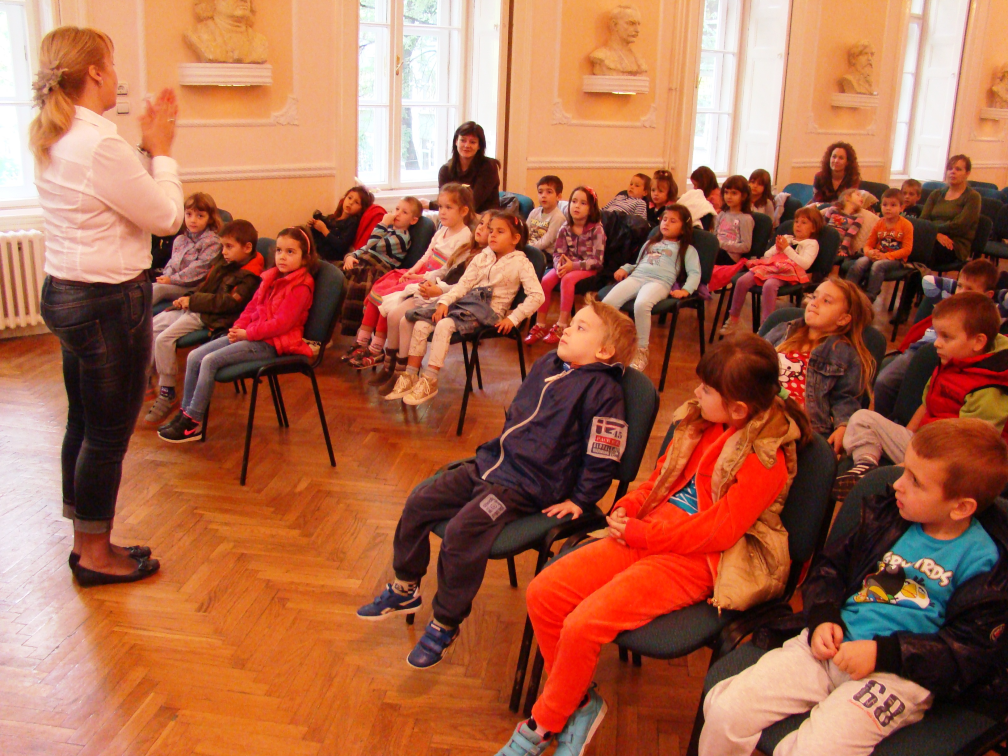 1006 dece
LASTAVICA, PALČICA, PLAVI ZEC, POLETARAC, ŠUMICA, 
POLETARAC, LEPTIRIĆI, JAGODICA, MAŠTALICA, NEVEN,
KLARA, BALONČIĆI, MORSKA ZVEZDA, KOLIBRI, MARIJAI MARIJA, HAJDI, SUNCE, SNEŽANA, SUNCOKRET, DUGA, HAJDI, LABUD,SENICA, BAJKA, PINOKIO, LOPTICE, PERA DETLIĆ, MASLAČAK, ZVONČICA.
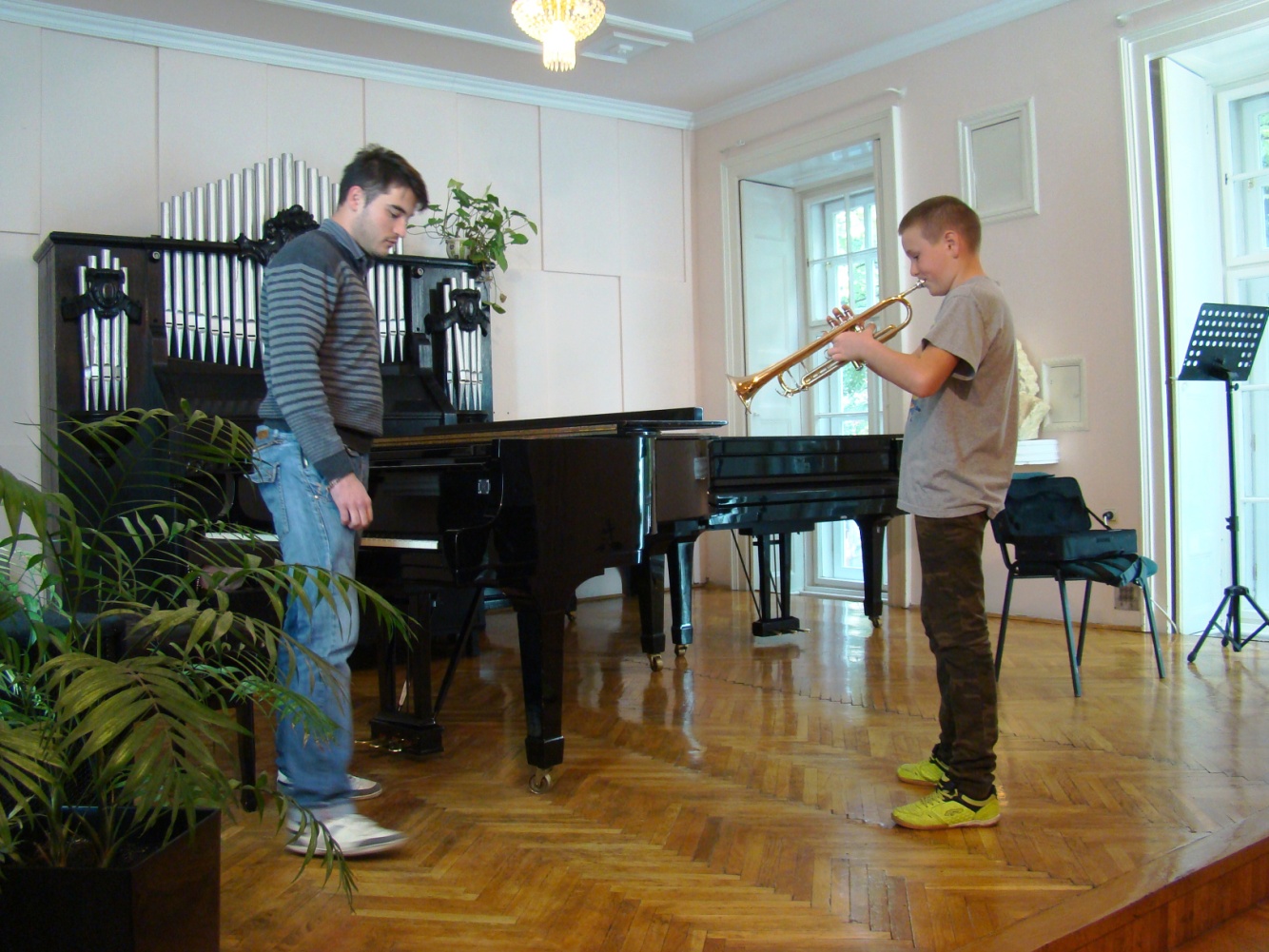 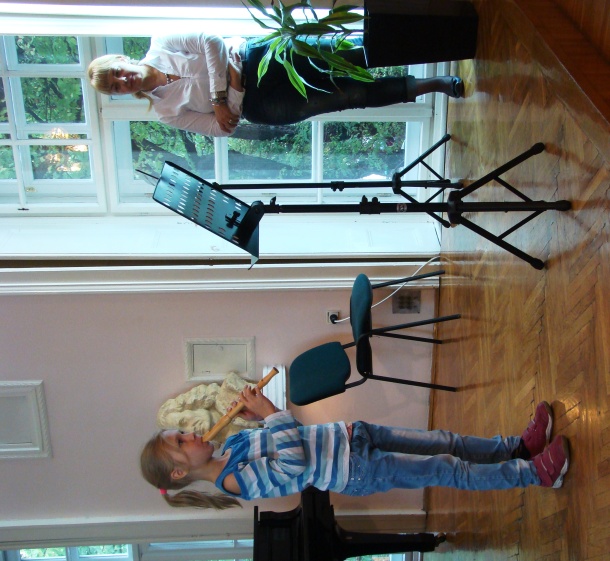 GRADSKI MUZEJistorija moga grada
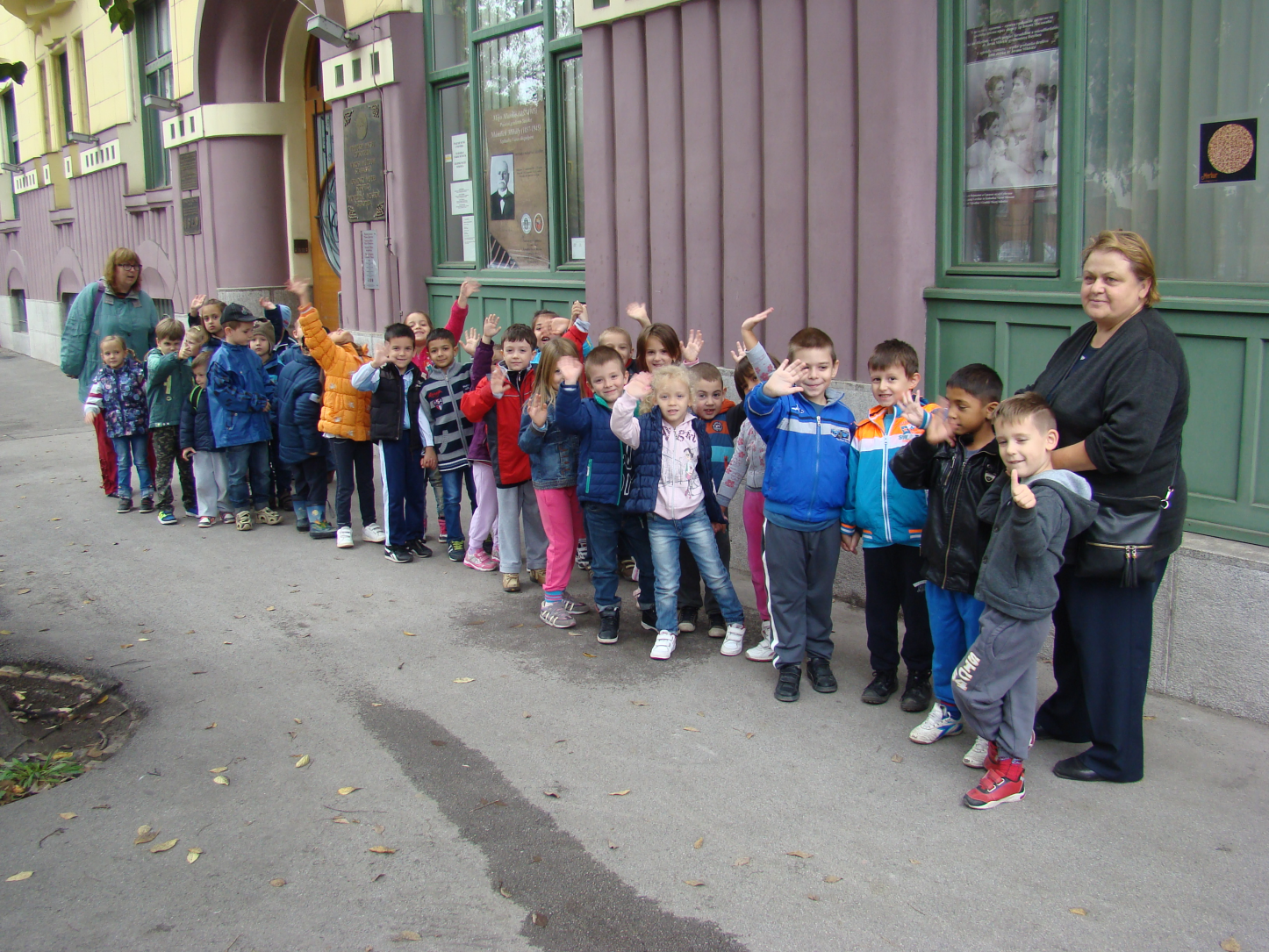 MAŠTALICA 
PLAVI ZEC 
POLETARAC 
KOLIBRI 
SENICA, DUGA, LABUD,
SUNCOKRET , VISIBABA
LOPTICE
cca 380 dece
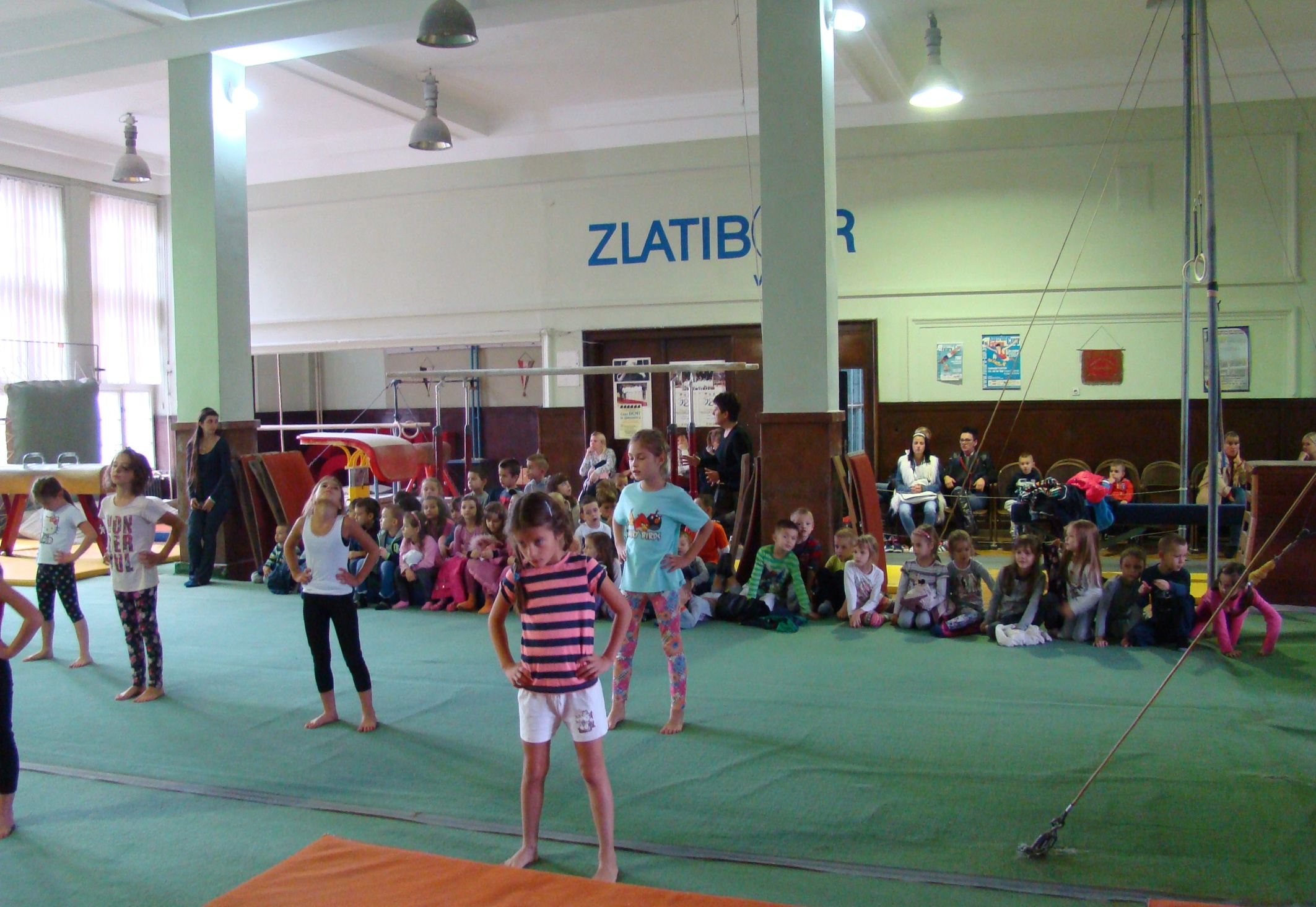 SPORTOM OD SLABIĆA DO ZDRAVOG LJUDSKOG BIĆA Karate klub EN-PI - 561 deteStono teniski klub SPARTAK - 135 deceGimnastičarski klub PARTIZAN  - 50 deceGradski stadion SPARTAK - 80 dece
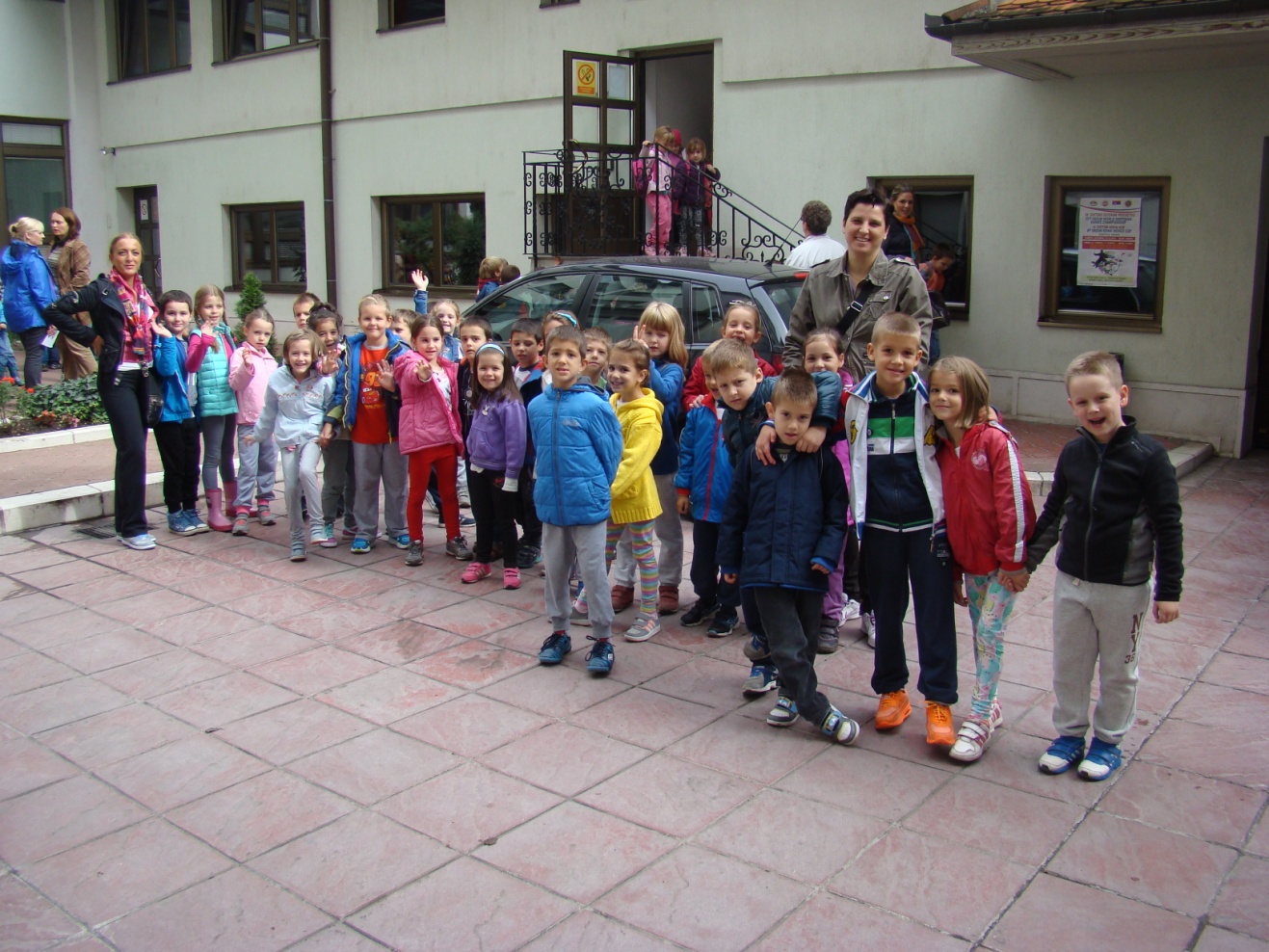 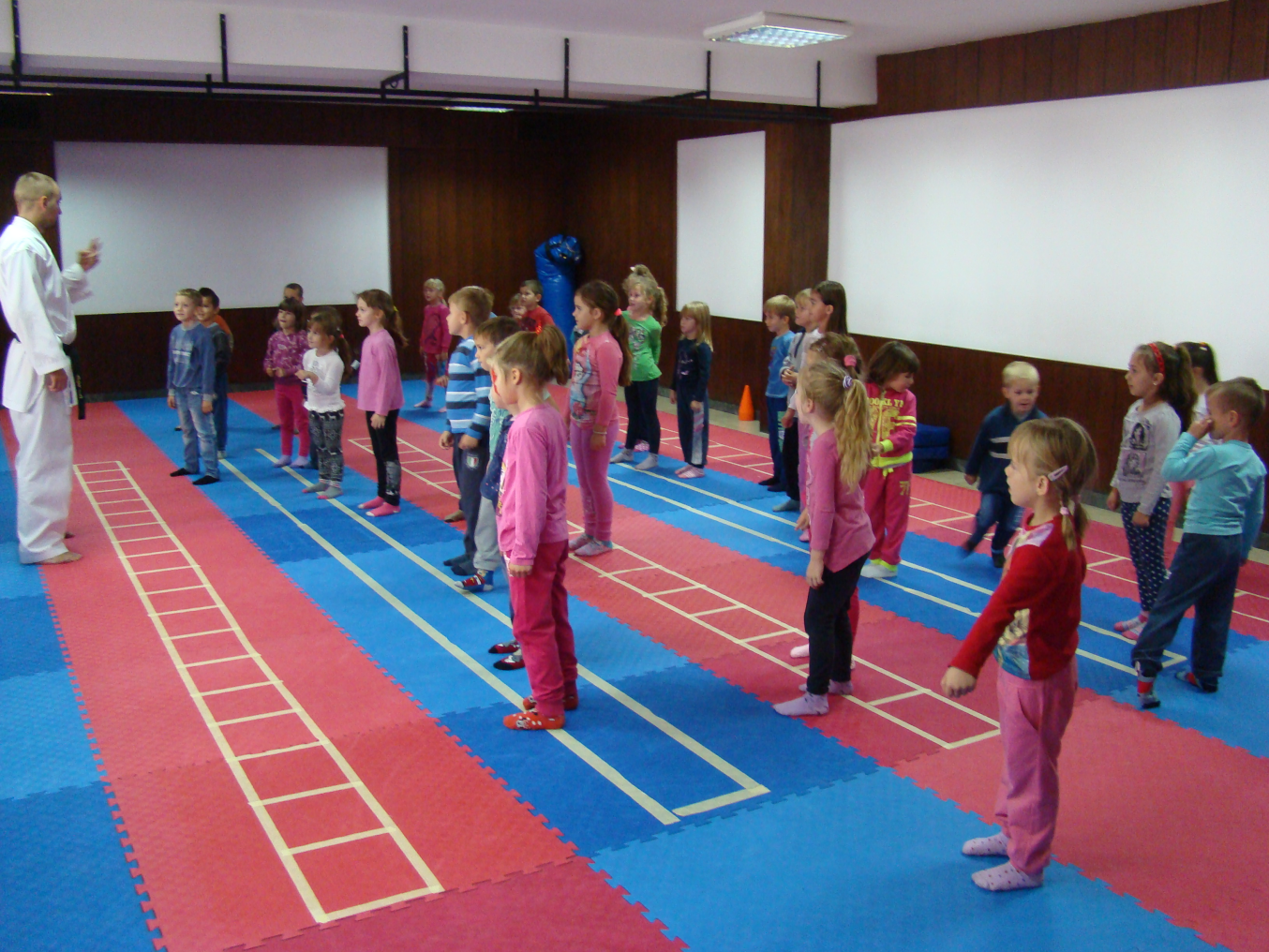 Za korak prav 
balet je zdrav
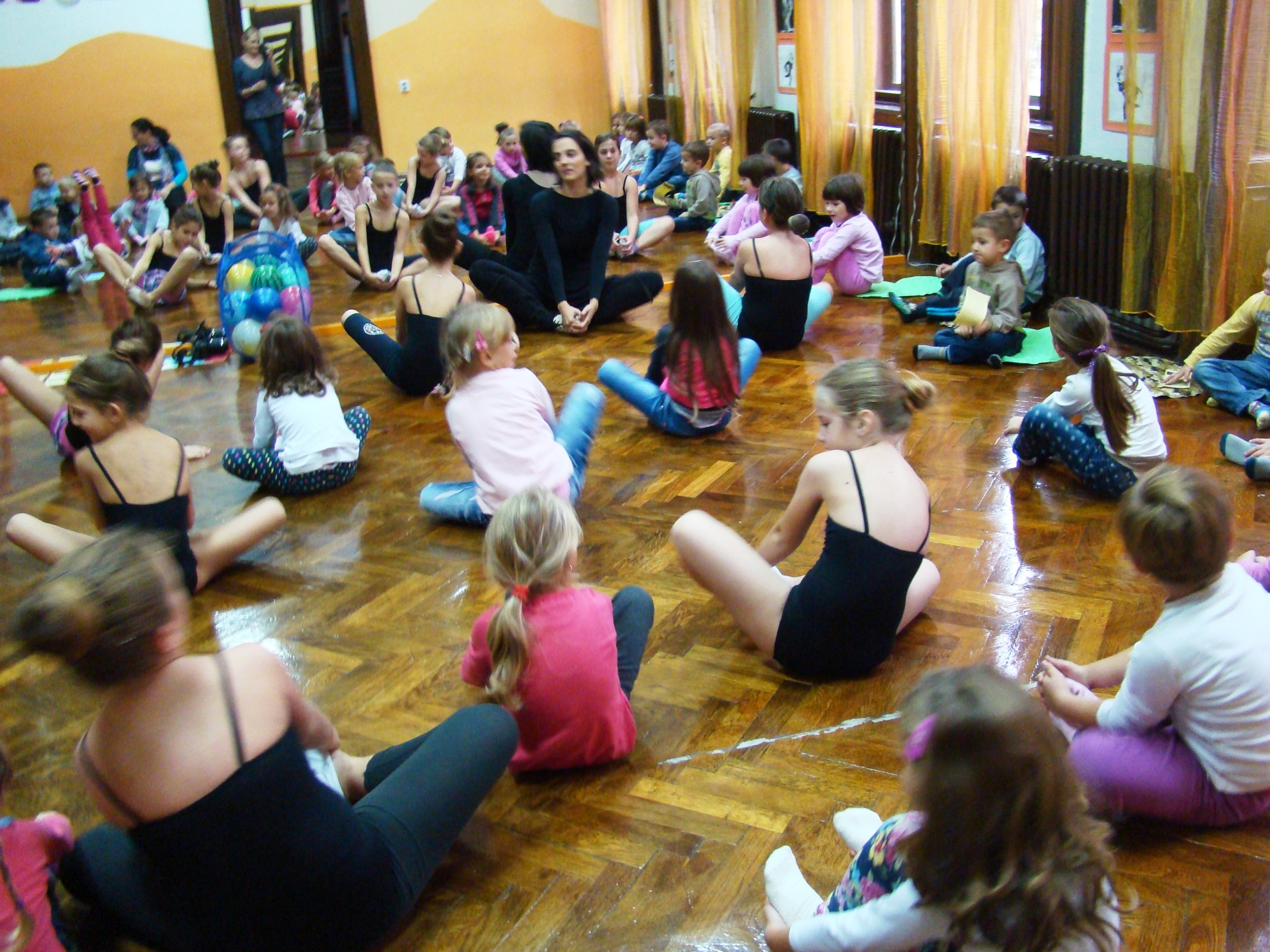 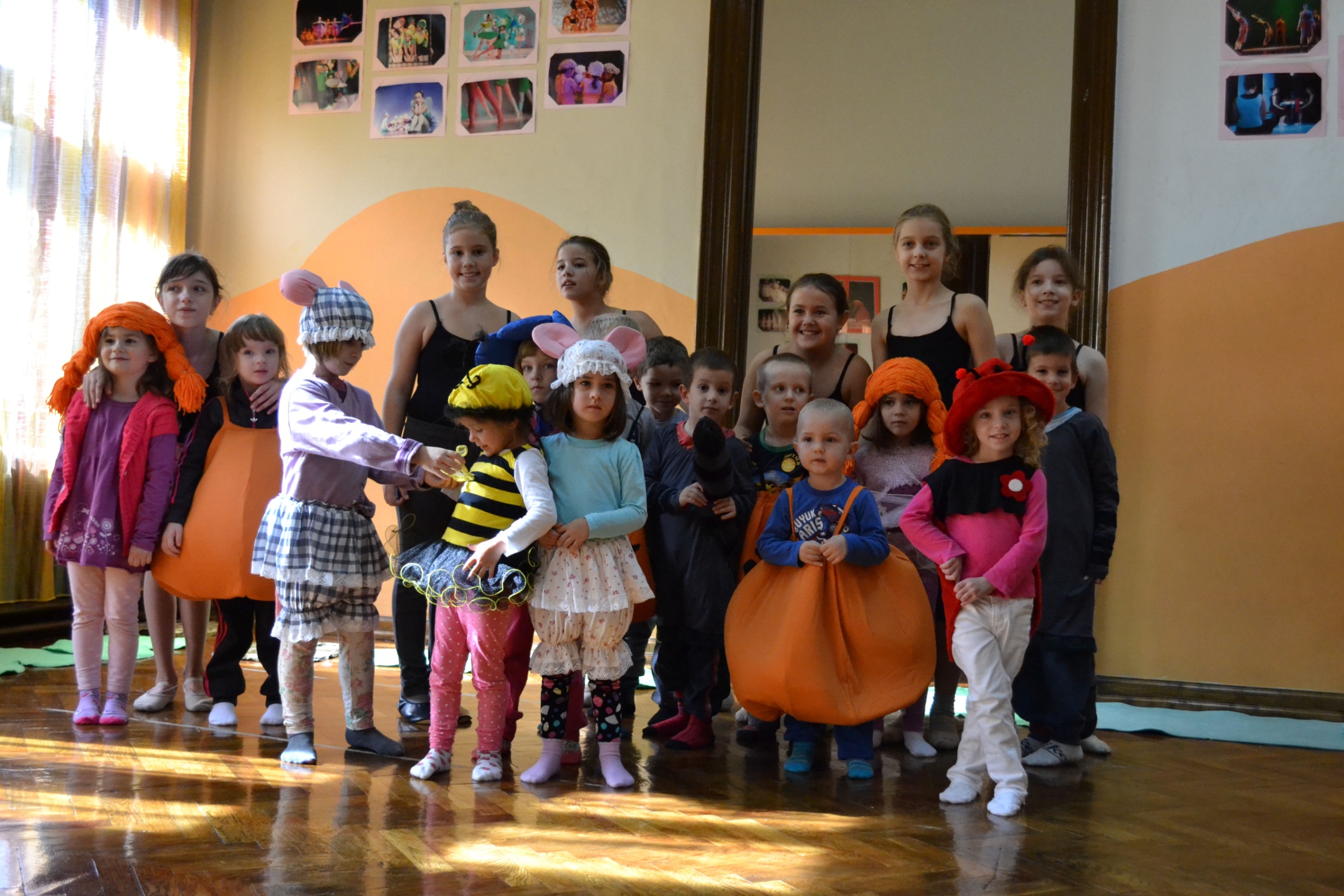 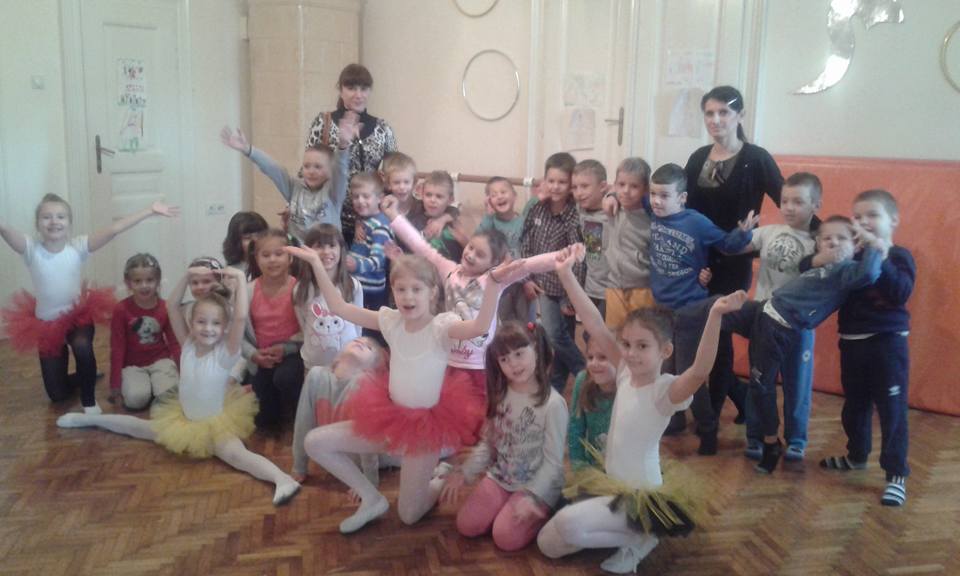 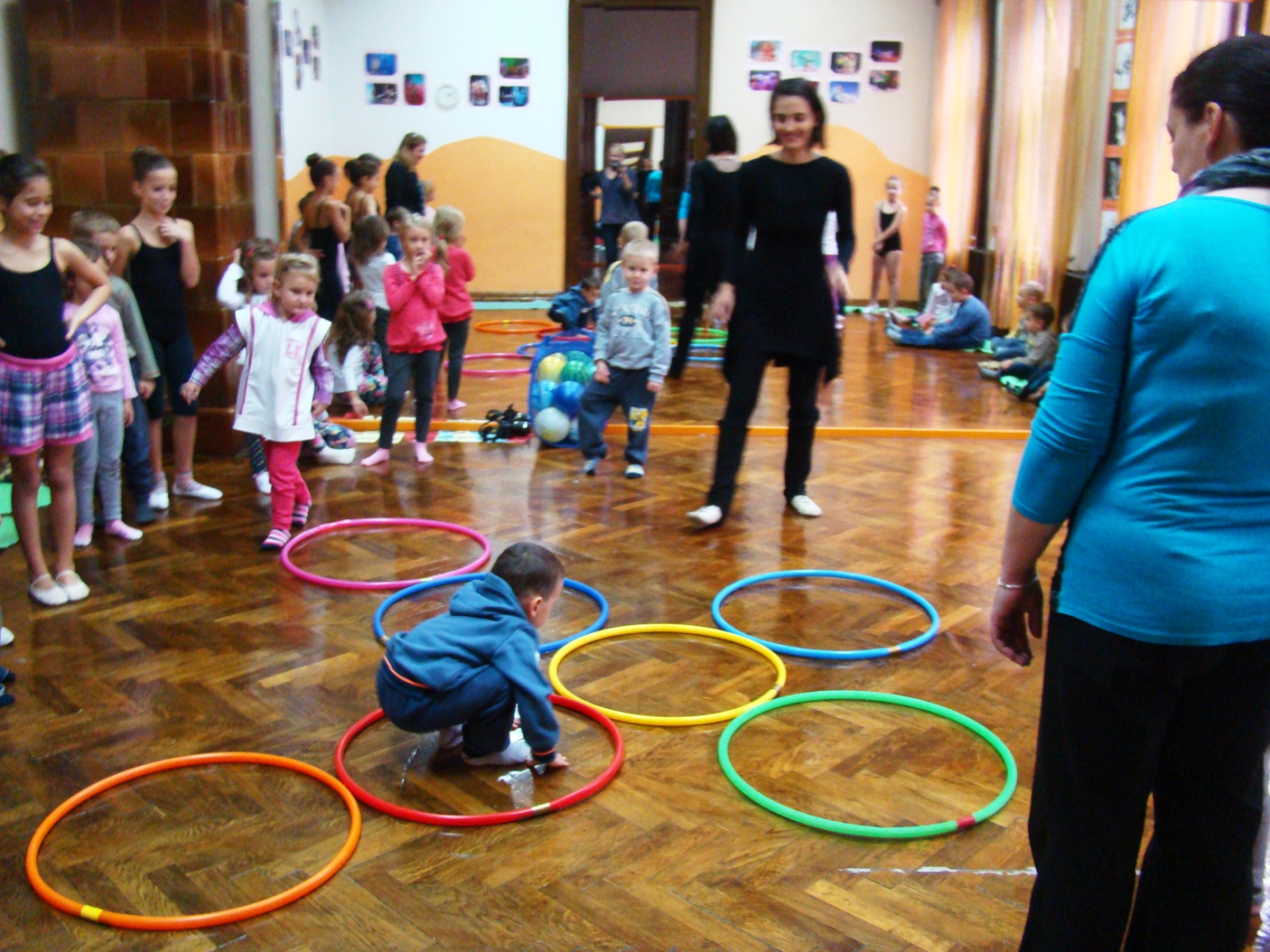 Baletski studio MON MIRAŽ
25 dece iz vrtića LASTAVICA
Studio KRIJETIV
MARIJA PETKOVIĆ BISER, BAMBI, KOLIBRI cca 70 dece
Studio modernog plesa  i baleta LARISA baletski čas u vrtiću:
ŠUMICA, NAŠ BISER, MARIJA PETKOVIĆ - SUNČICA, PERA DETLIĆ, ALISA, SANDA MARJANOVIĆ, LASTAVICA, POLETARAC,  VEVERICA, PALČICA, MANDARINA.
VRTIĆ U ZOO VRTIĆU
cca  360 dece
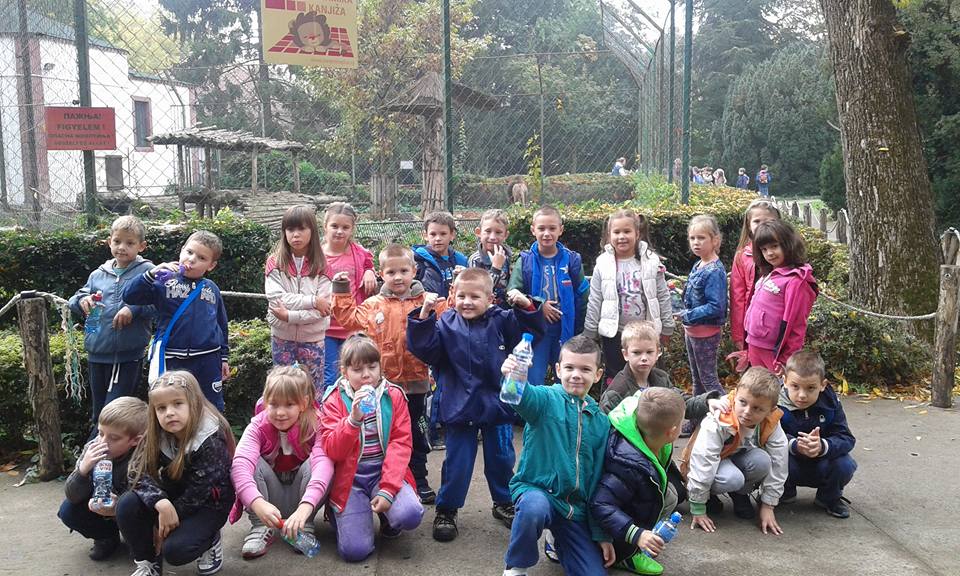 IZLETI, DRUŽENJE, UŽIVANJE...
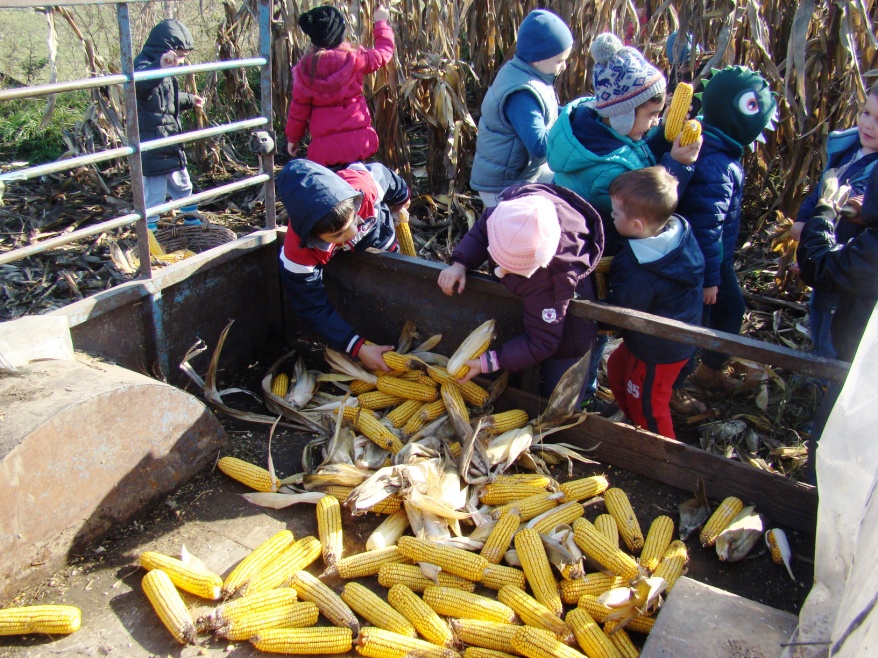 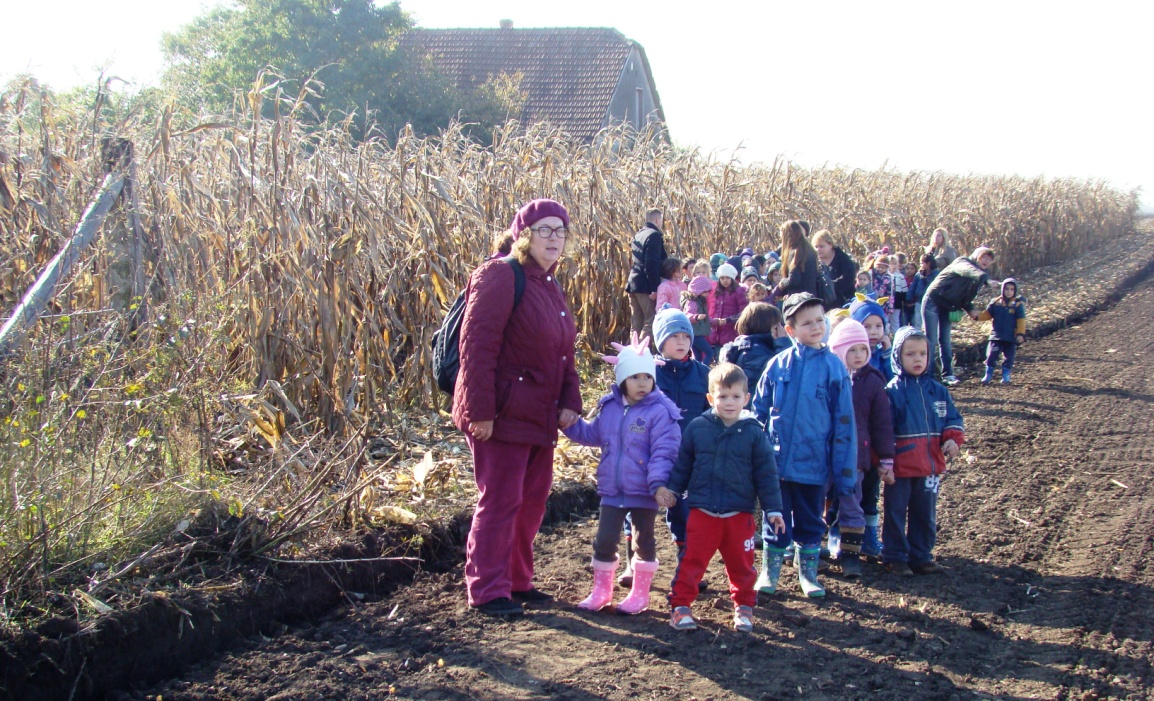 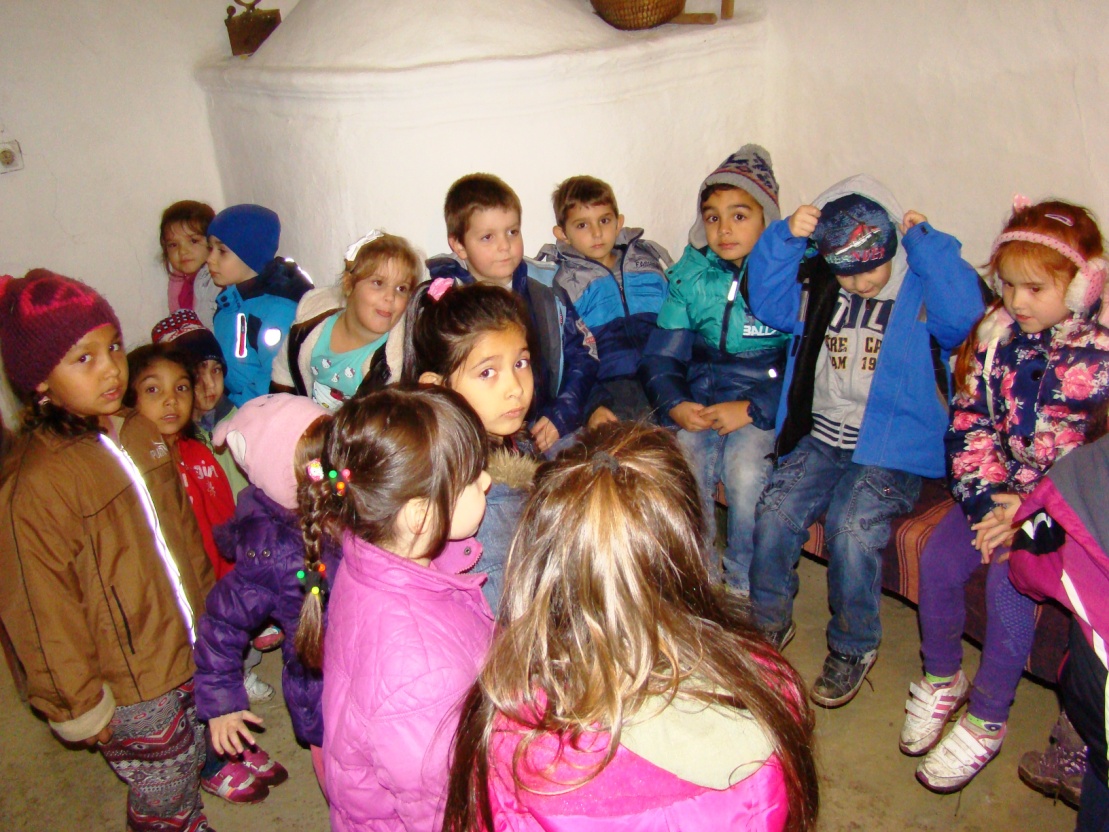 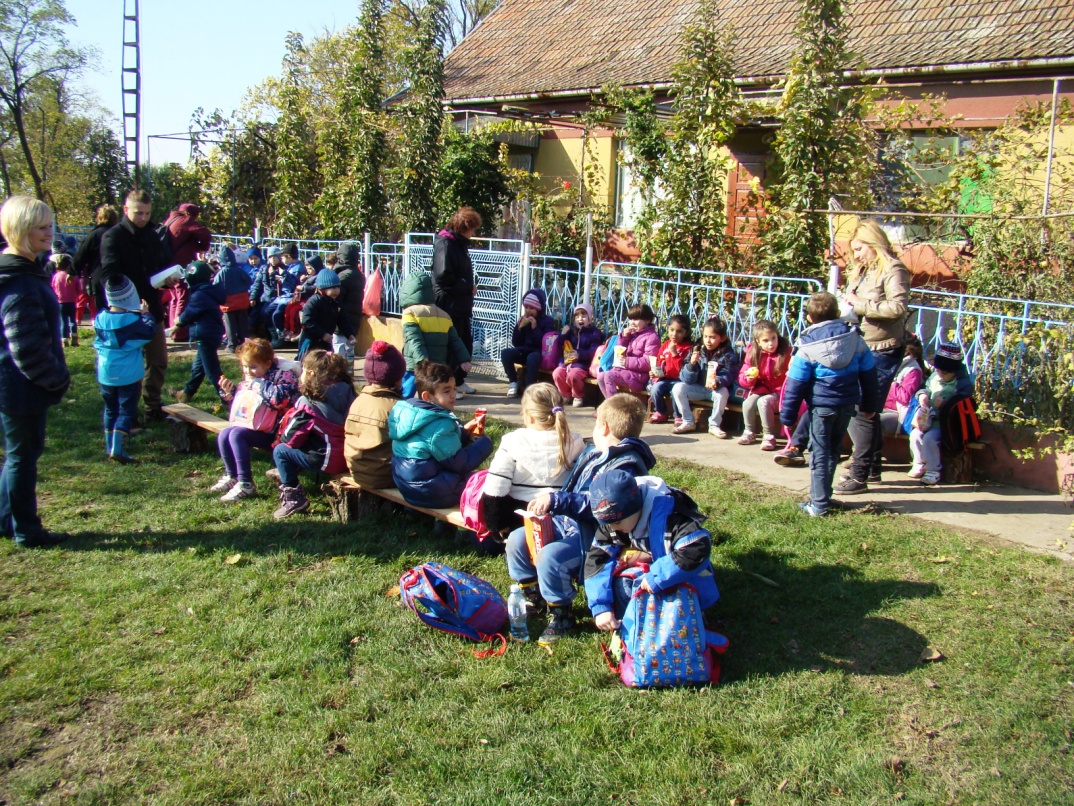 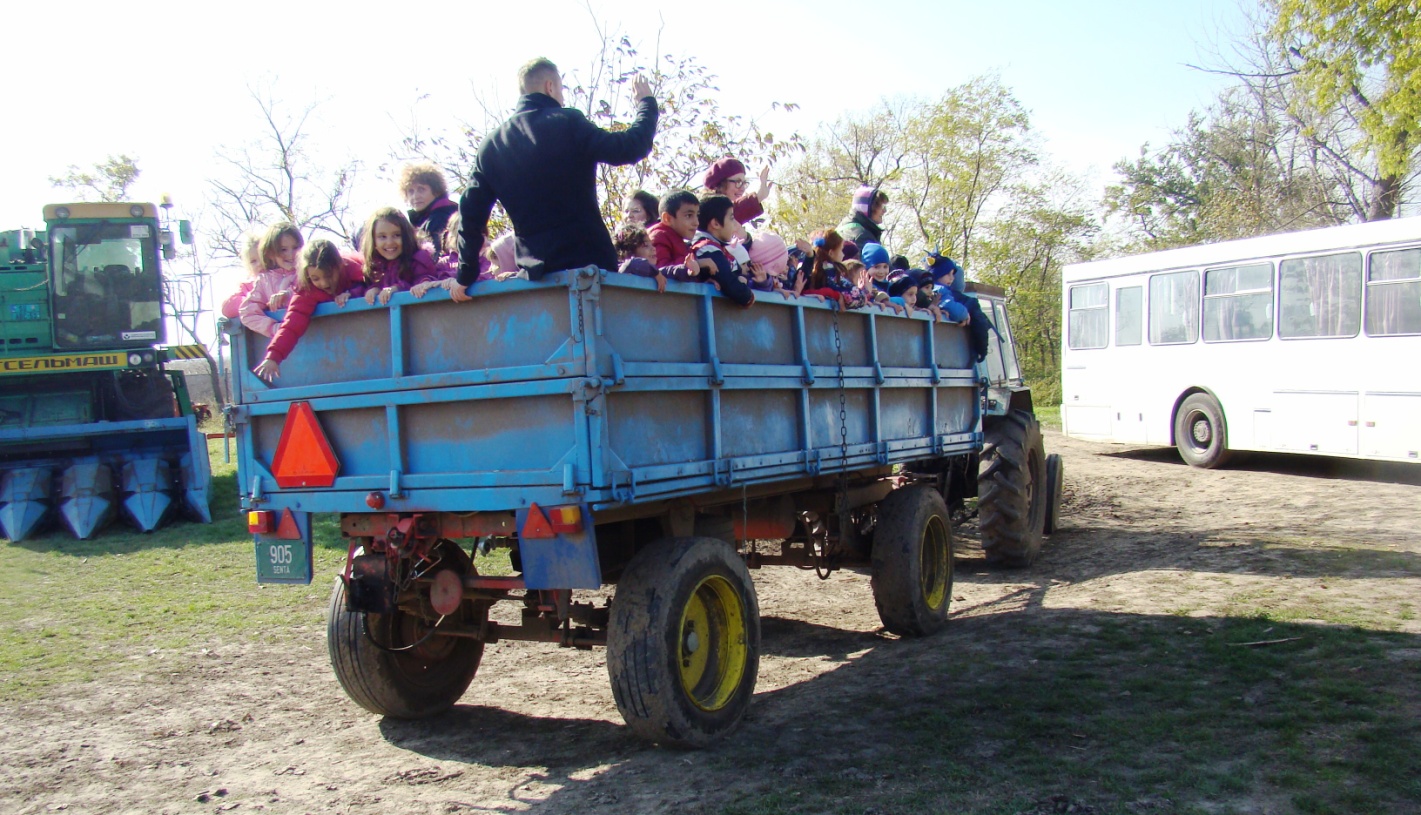 Koordinatori Dečje nedelje
Ljubica Suturović i Arsen Ćosić